Moje Wakacje
W moje wakacje wyjechałem na obóz kajakarski
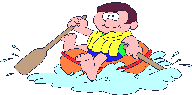 Byłem na nim 12 dni, było fantastycznie!
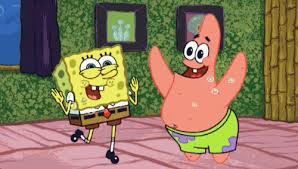 Pojechałem również do miejscowości  Wierzchówko, na szczere pole
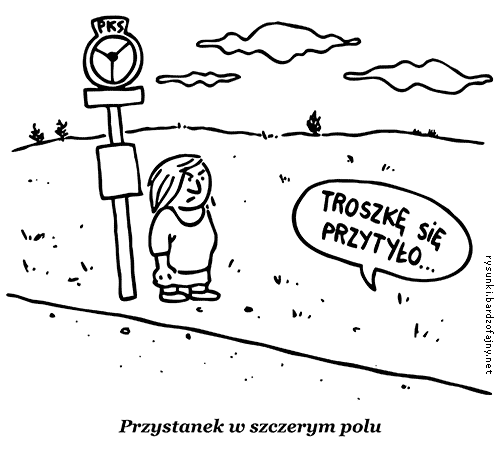 Do domu wróciłem 7 sierpnia
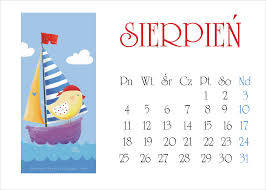 Resztę wakacji spędziłem w domu w towarzystwie dziadków, rodziców, siostry i gier komputerowych
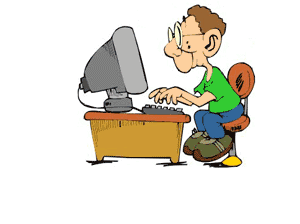 Dziękuję za uwagę.
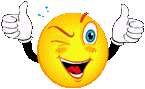